汇报：XXX
时间：XXXX
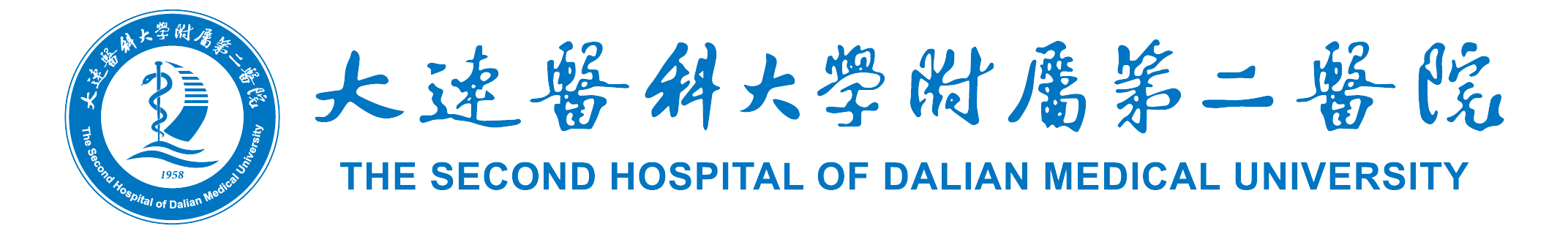 输入文本题目
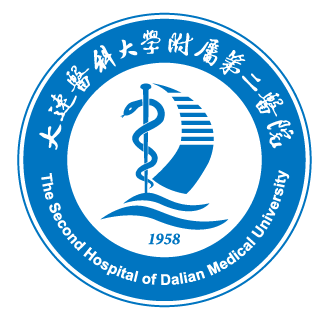 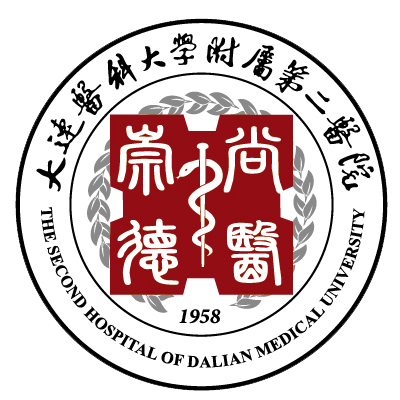 此处可替换为科徽
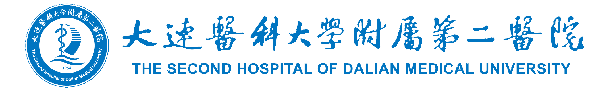 目录
Contents
输入文本标题
1
输入文本标题
2
输入文本标题
3
输入文本标题
4
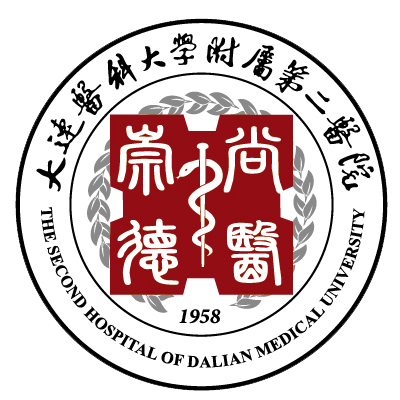 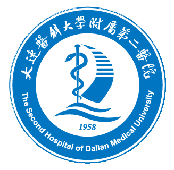 文本题目
请在此输入标题
此处可替换为科徽
此处添加详细文本描述，建议与标题相关并符合整体语言风格，此处添加详细文本描述，建议与标题相关并符合整体语言风格，此处添加详细文本描述
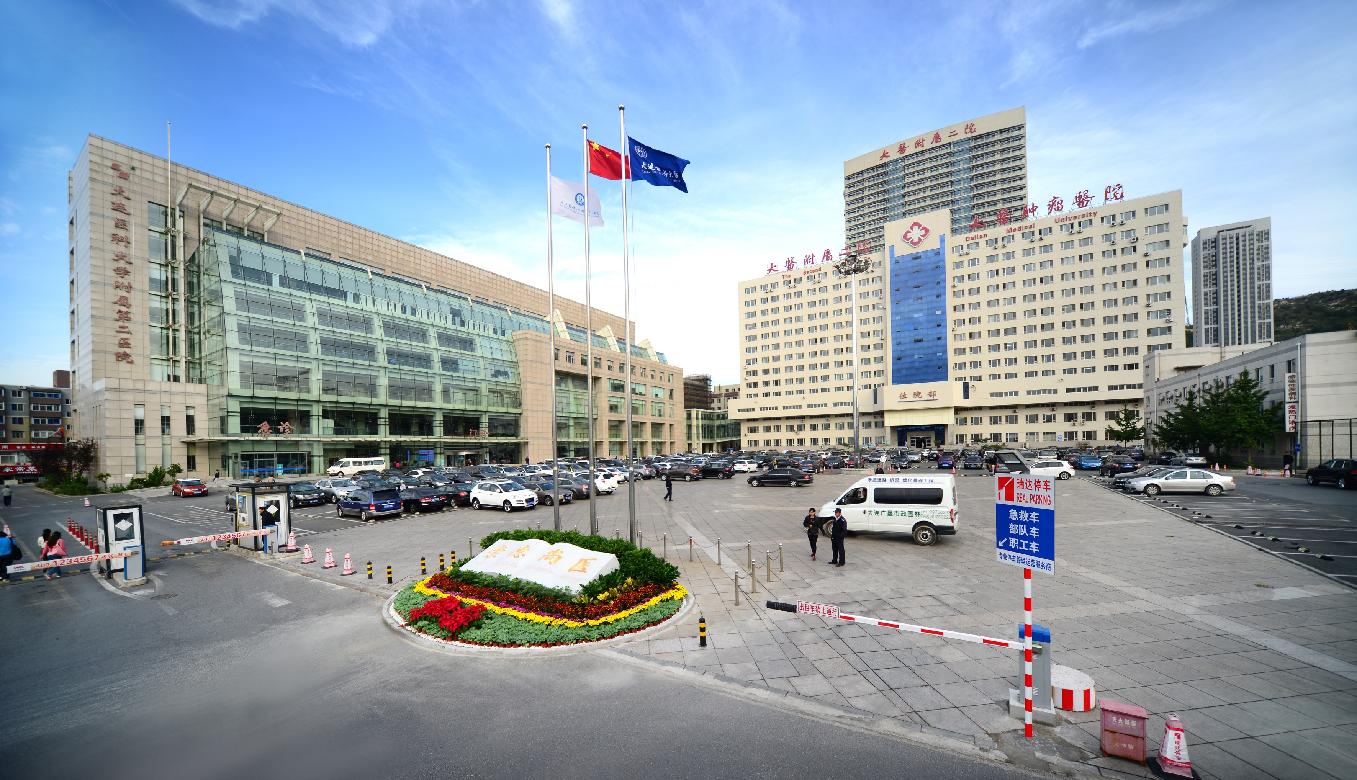 此处添加详细文本描述，建议与标题相关并符合整体语言风格，此处添加详细文本描述，建议与标题相关并符合整体语言风格，此处添加详细文本描述
左侧图片可替换
— 建设学科特色鲜明、国内知名的学院型大学附属医院 —
文本题目
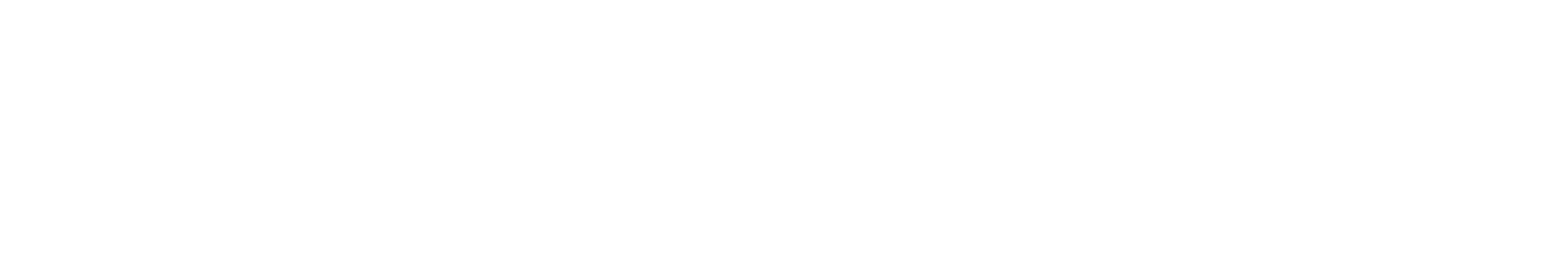 文本题目
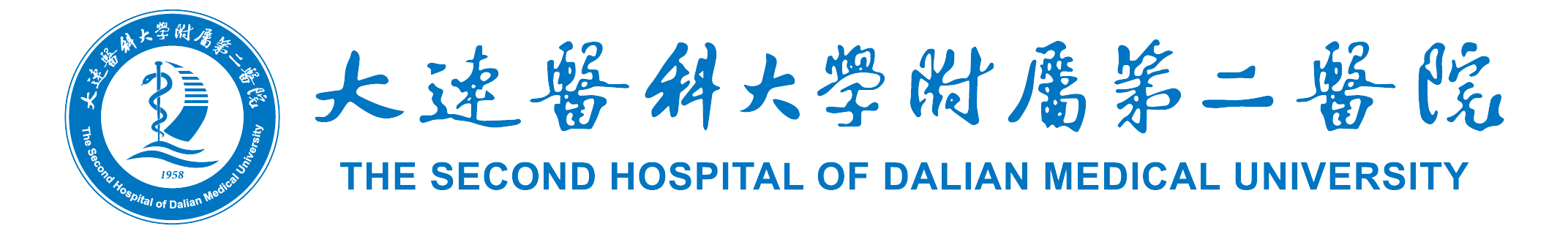 建设学科特色鲜明、国内知名的学院型大学附属医院